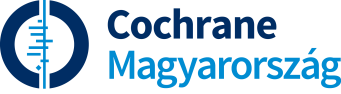 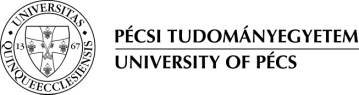 Magyar Cochrane TagozatTovábbképző kurzus 2023
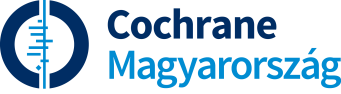 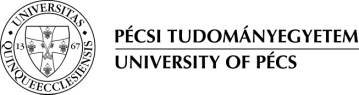 Bizonyítékokon alapuló egészségügy a megelőző orvoslás szemszögéből
2023. november 17-18.
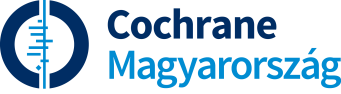 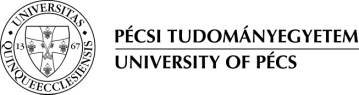 A továbbképző kurzus azoknak szól, akik:
szeretnének megismerkedni a bizonyítékokon alapuló orvoslás elméleti alapjaival;
szeretnék megismerni a szakmai irányelvkészítés folyamatát;
érdeklődnek az iránt, hogy miként tudnának orvosként, illetve gyógyszerészként maguk is bekapcsolódni a bizonyítékokon alapuló egészségügy napi szintű megvalósításába;
érdekli őket, hogy a valós-életbeli adatok milyen szerepet töltenek be a bizonyítékokon alapuló orvoslásban;
érdeklődnek a szisztematikus áttekintő közlemények készítése iránt, szeretnék ezek tartalmát könnyebben értelmezni, esetleg szeretnének ilyen irányú munkába kezdeni.
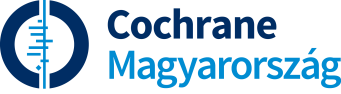 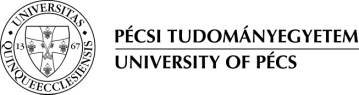 A kurzus tartalma, formája
A kurzus tartalma:
A bizonyítékokon alapuló orvoslás (EBM) alapvető fogalmainak és módszereinek ismertetése.
Az EBM gyakorlati megvalósításának nehézségeinek és lehetőségeinek bemutatása. 
Mind az orvosi, mind a gyógyszerész szakmai képviselői megosztják egyéni tapasztalataikat, a számukra kihívást jelentő aktualitásokat.
A kurzus formája:
Jelenléti 
Szegedi Tudományegyetem, Szent-Györgyi Albert Orvostudományi Kar, 6725 Szeged, Tisza Lajos körút 109.
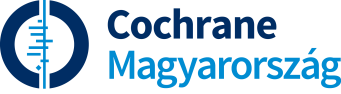 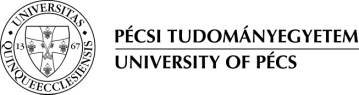 Előadások
2023. november 17. péntek
Mit jelent a bizonyítékokon alapuló egészségügy (Prof. Dr. Decsi Tamás)
Bizonyítékokon alapuló primer prevenciós lehetőségek (Prof. Dr. Paulik Edit)
Szisztematikus irodalmi áttekintések szerepe a WHO prevenciós témájú irányelvfejlesztő munkája során (Dr. Lohner Szimonetta)
Felnőtt kardiovaszkuláris betegségek prevenciója gyermekkorban (Dr. Mogyorósy Gábor)
A  bizonyítékokon alapuló táplálkozástudomány szerepe a prevencióban (Dr. Szabó Éva)
Adattorzulás a klinikai vizsgálatokban (Dr. Bende Balázs)
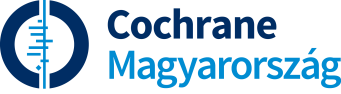 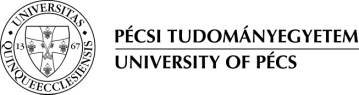 Előadások
2023. november 18. szombat 
Irányelvek a megelőző orvoslásban (Dr. Kis Erika)
Feltételezések és bizonyítékokon alapuló lehetőségek a daganatprevencióban  (Prof. Dr. Kiss István)
Bizonyítékok felkutatása – eszközök és módszerek (Gősi Anikó)
Bizonyítékokon alapuló prevenció az alapellátásban (Prof. Dr. Sándor János)
Bizonyítékokon alapuló egészségügyi ellátás a megelőző orvoslás szemszögéből (Dr. Sümegi Viktória)
Qualitiy by design: A minőségtervezés alapjai a kutatás-fejlesztés és innovációs folyamatokban (Prof. Dr. Csóka Ildikó)
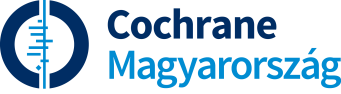 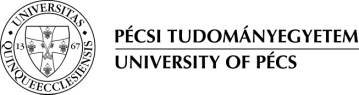 A kurzus pontértéke
A kurzus 2023. november 18-án vizsgával zárul. 
Aneszteziológus, belgyógyász, csecsemő- és gyermekorvos, égés és plasztikai sebész, foglalkozásorvostan, gyermekpszichiáter, gyermeksebész, háziorvos, kardiológus, megelőzőorvostan és népegészségügy, nefrológus, tüdőgyógyász szakorvosoknak, valamint kórházi klinikai szakgyógyszerészek számára 24 szakma szerinti tanfolyamon megszerzett pont.
Más szakvizsgával rendelkező szakorvosok számára  24 szabadon választható tanfolyami pont.
PhD hallgatók számára az egyetemük erre vonatkozó szabályzata alapján számoltatható el kreditpont.
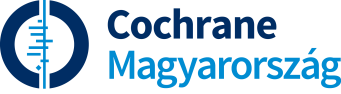 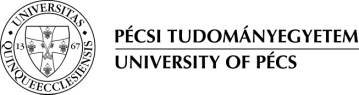 További információ
Magyar Cochrane Tagozat Facebook oldala: https://www.facebook.com/cochranehungary





PTE ÁOK Szak- és Továbbképző Központ – hírek: Hírek · A Magyar Cochrane Tagozat továbbképző kurzusa – november 17-18. · PTE ÁOK
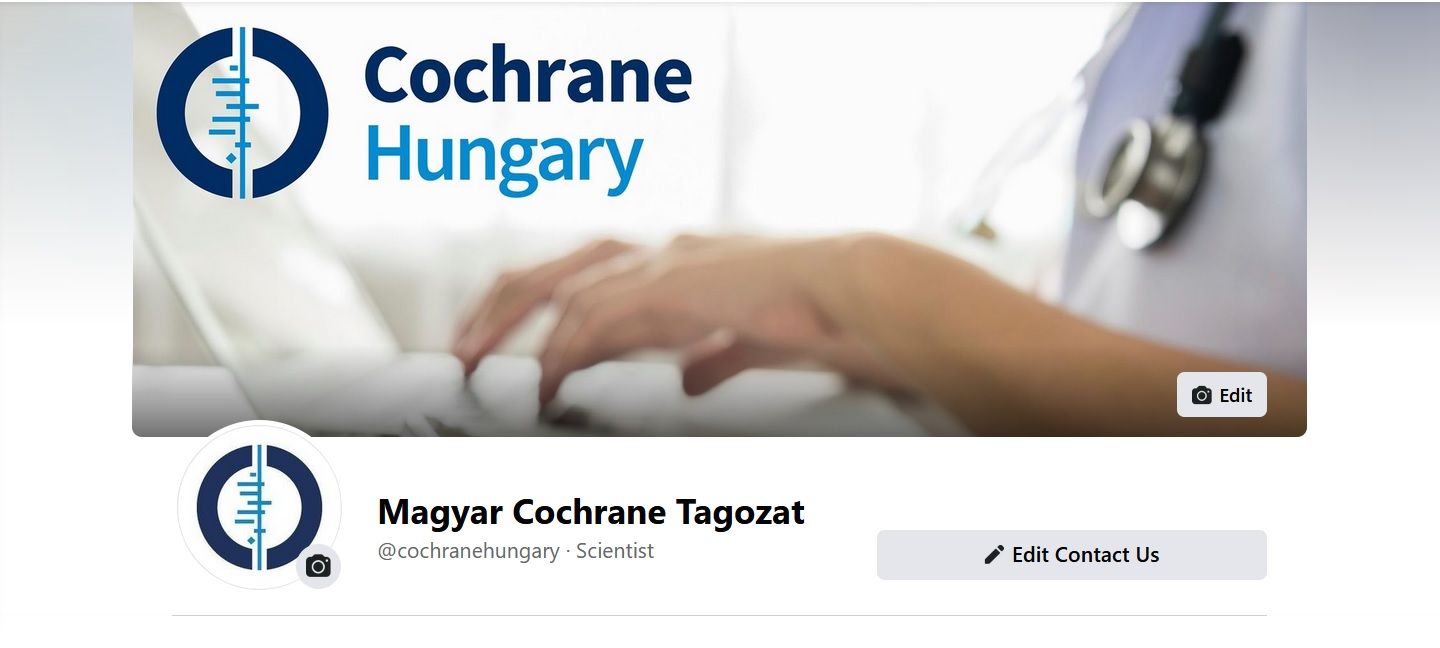 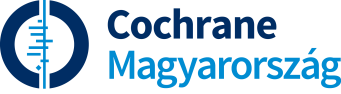 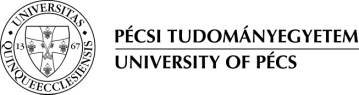 További információ
Magyar Cochrane Tagozat honlapja: https://hungary.cochrane.org/hu
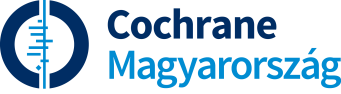 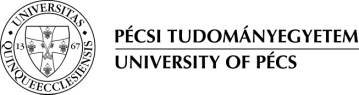 Jelentkezés
E-mailben jelentkezési lappal: cochrane@pte.hu 
Jelentkezési lap: https://hungary.cochrane.org/hu 










OFTEX felületén:  
PTE ÁOK/2023.II/00174 kódszámon
GYOFTEX felületén:
PTE GYTK/2023.II/00022 kódszámon

Jelentkezési határidő: 2023. november 10. 
A kurzuson való részvétel díjtalan.
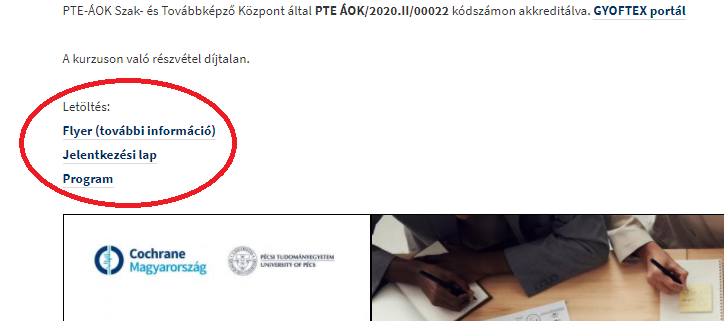 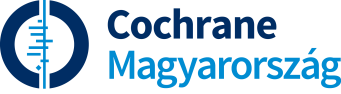 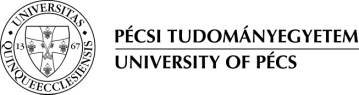 Szeretettel várunk minden érdeklődőt.
Köszönöm a figyelmet!